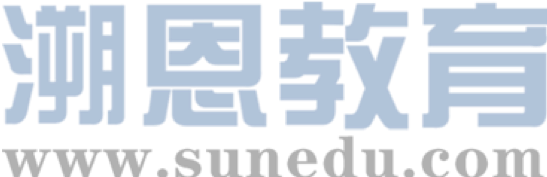 感恩遇见，相互成就，本课件资料仅供您个人参考、教学使用，严禁自行在网络传播，违者依知识产权法追究法律责任。

更多教学资源请关注
公众号：溯恩英语
知识产权声明
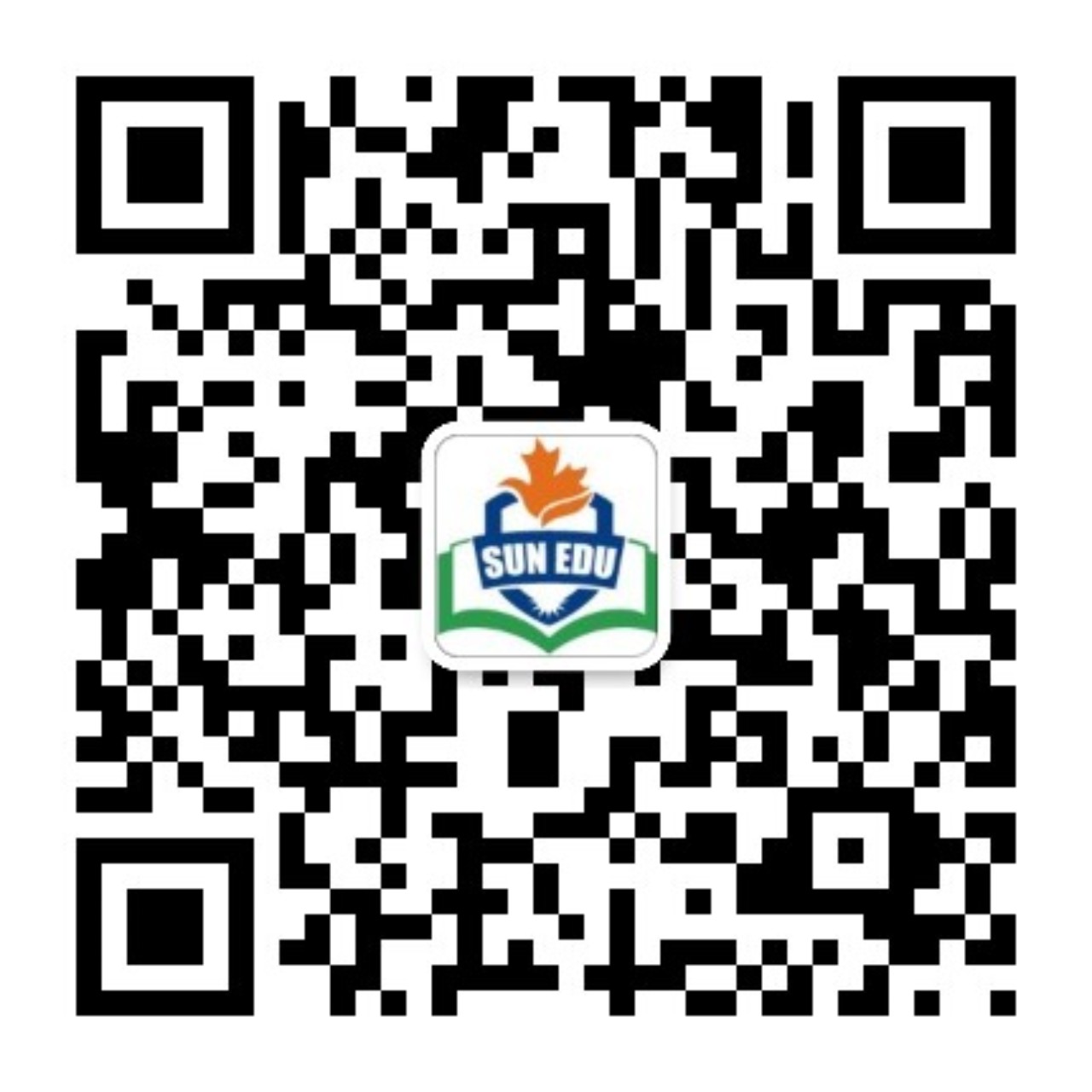 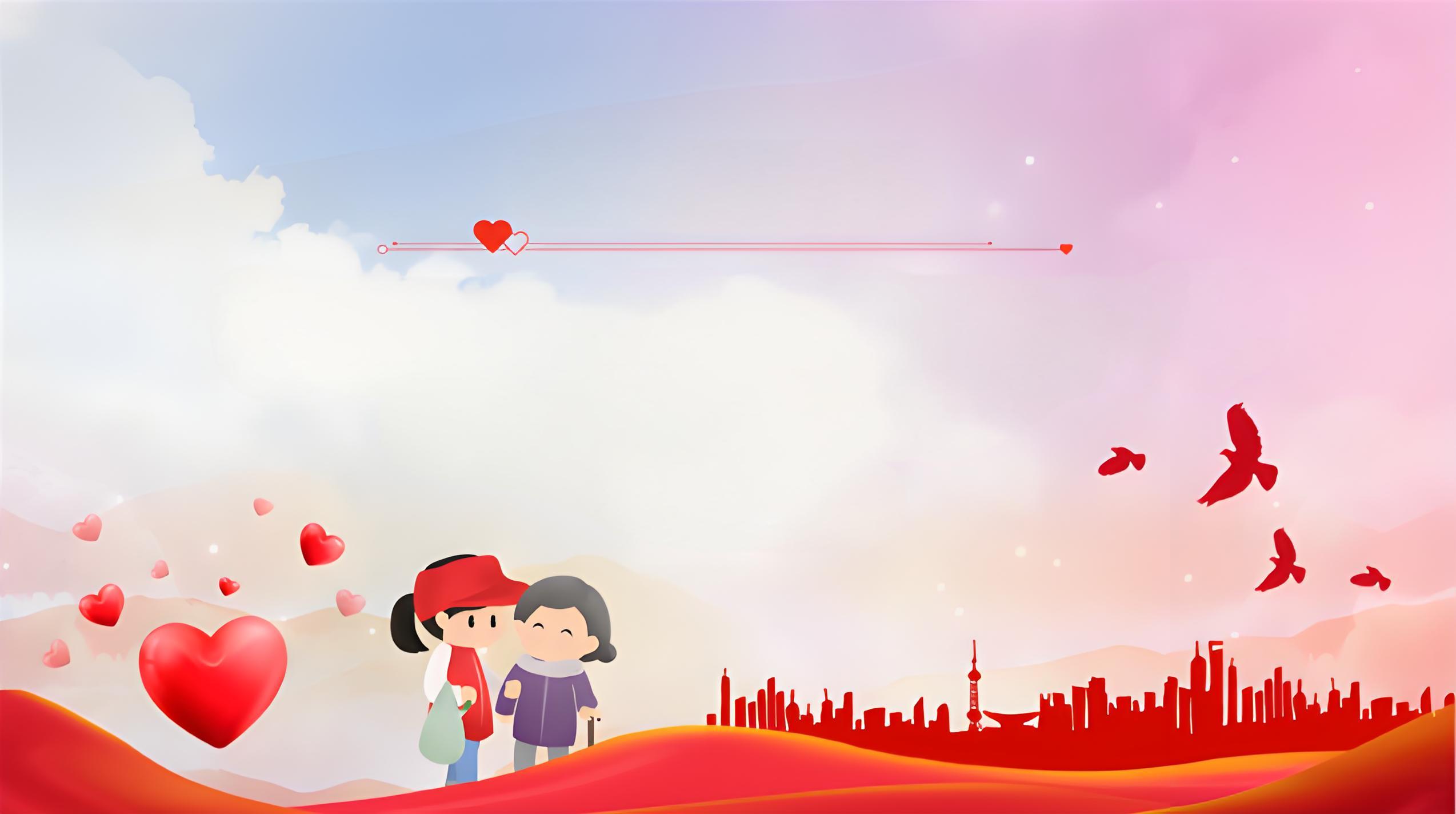 Should Community Service be a Requirement for Graduation?
—温州二模应用文英语报投稿
社区服务是否该列入毕业条件
What’s most challenging for you in this writing assignment?
Lead in
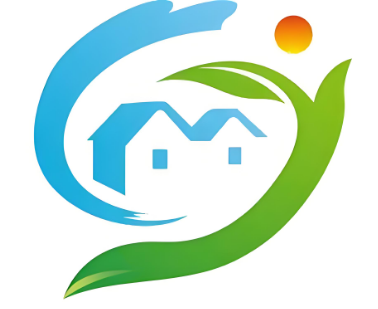 Possible difficulties:
1.unfamiliar with community service 
2.unknown of the specific advantages of 
community service for senior school students
3.unknown of the specific disadvantages of community service for senior school students
4.unknown of the impacts of community service being a requirement for graduation...
Receiver: editor of school English newspaper
Analyze
假定你是高中生李华，你校英语报正在开展关于“社区服务是否该列入毕业条件”的讨论，请你写一篇文章投稿，内容包括：
1.你的观点
2.你的理由。
debate/discussion
Contribution
Argumentation
Short Essay
Views
Reasons/Supporting details
Topic/Title : Should CommunityService be a Requirement for Graduation?
What’s the genre of this writing?
What do the underlined parts tell us?
In this article, what should be included in each part ?
Construct
Briefly introduce the debate over the topic./Backgound
Introduction
State your view clearly.
Short 
Essay
Reasons/ supporting details
Advantages
Disadvantages
logical
multi-dimension
Summarize/Emphasize/Highlight your thoughts
Conclusion
Practice and Accumulate
Briefly introduce the debate over the topic./Backgound
P1 Introduction
State your view clearly.
In terms of whether students should be required to complete community service to graduate, I’m convinced that it is of great significance.直接引出话题+直接表达肯定（从句）
Beneficial and rewarding as it is, it would be unwise to make community service a compulsory graduation requirement.对比引出话题+委婉表达否定（让步状从）
Recently, a heated debate has been sparked by “Should Community Service be a Requirement for Graduation?” From my perspective/standpoint/As for me, the answer is yes/no. The reasons are as follows.客观陈述背景+直接表达观点+引起下文（从句）
Brainstorm
Arguments in Favor of Community Service 
as a Graduation Requirement
Society
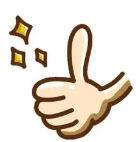 Uncover inner potential
Understand Self-value
01
Social Responsibility
Nurture/foster Civic Responsibility
02
Community Bonds
Build/strengthen social connections
03
All-round Development
Enhance Holistic Development
04
Develop Practical Skills,
such as communication, teamwork, and leadership
Skill Development
05
Individual
Arguments in Favor of Community Service 
as a Graduation Requirement
Logic
enhance our worldview
elevate our life philosophy
strengthen our values‌
Values
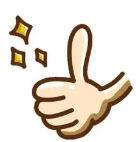 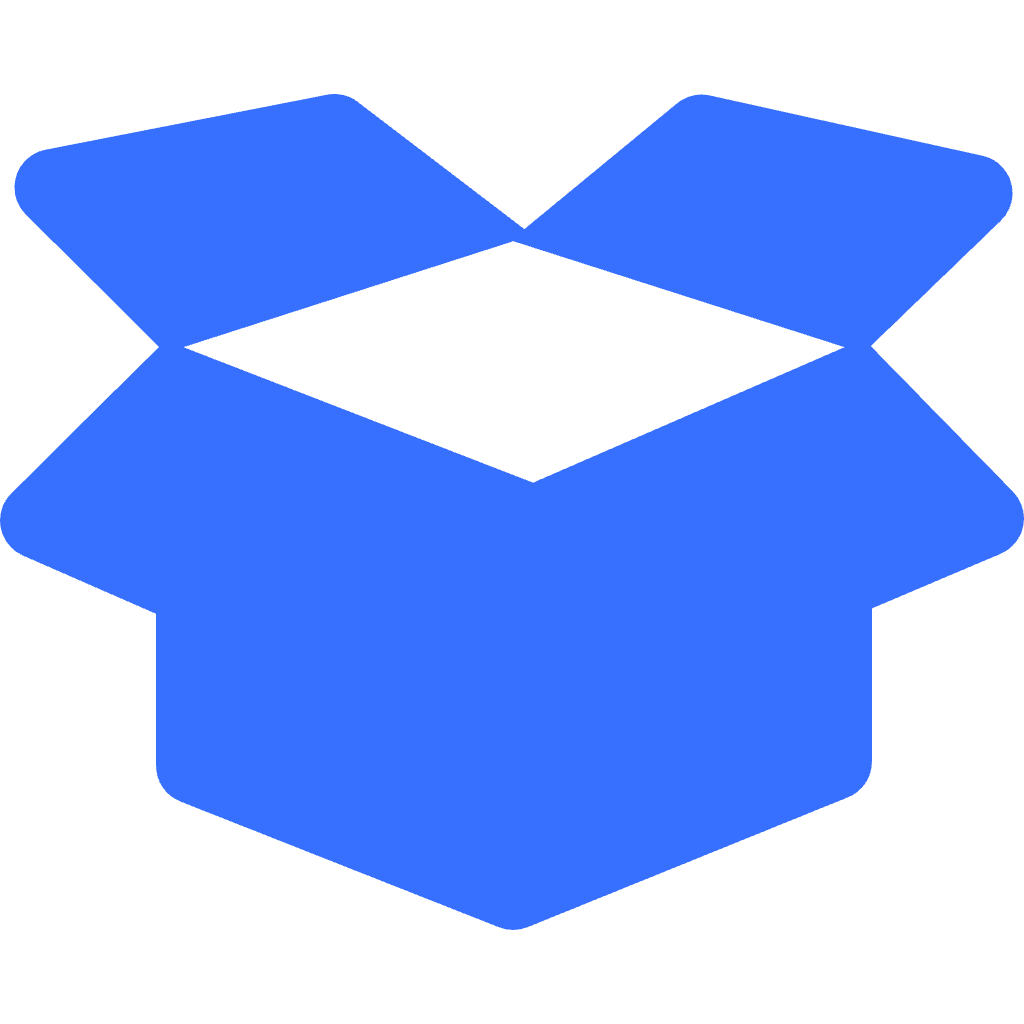 deepen/develop/foster/build a sense of responsibility and belonging
Emotion
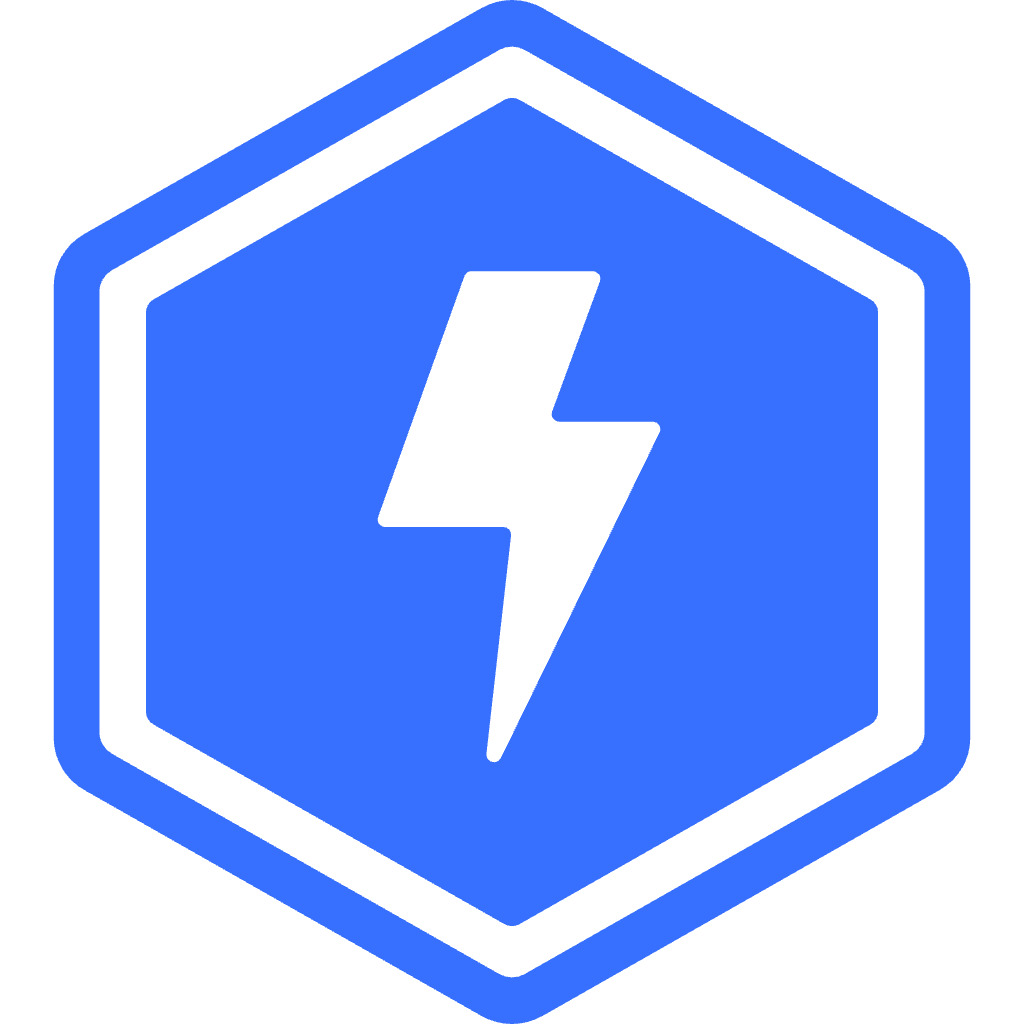 Ability
hone/ empower/equip us with  collaborative abilities
cultivate future-ready teamwork capabilities
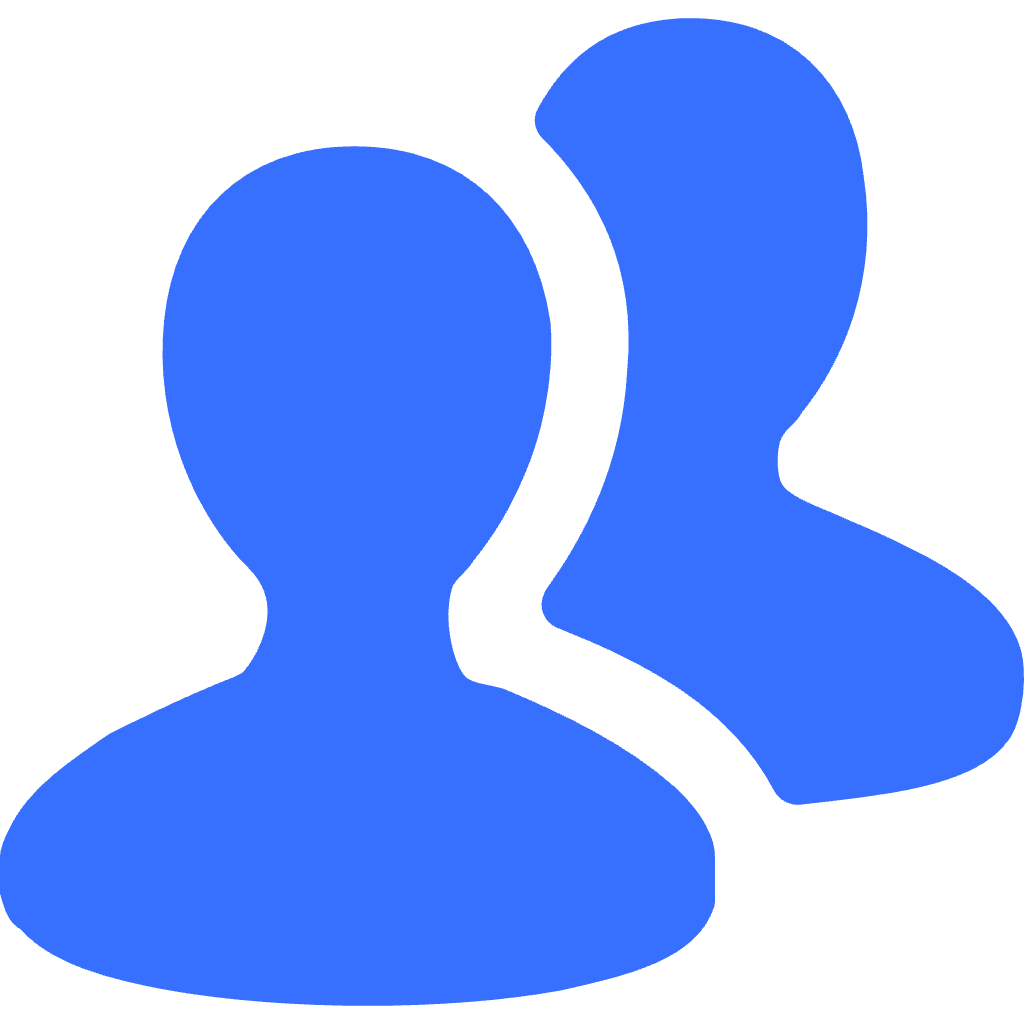 Brainstorm
Arguments Against Community Service as a Graduation Requirement
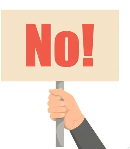 Voluntary Nature
Academic Pressure
students may be unwilling/reluctant to engage in the voluntary work
cause mental or physical strain
generate distraction from academic learning
04
03
Risk of Formalization
02
Individual Differences
01
fail to yield the expected results
bear little fruit 
lead to fruitless outcome
backfire with self-defeating consequences
individual differences need to be considered
Individual
Event
Arguments Against Community Service as a Graduation Requirement
Logic
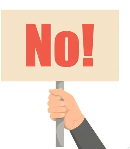 fail to yield the anticipated results
bear little fruit 
lead to/trigger fruitless outcome
backfire with self-defeating consequences
Present
future
cause mental or physical strain
generate distraction from academic learning
Conclusion
Summarize+anticipate/appeal/highlight
To sum up, making community service a graduation requirement is a must. Not only does it nurture our emotional well-being and personal growth, but it also contributes to building a harmonious society .（强调观点+展望未来not only倒装）
Therefore, instead of forcing students to get involved in community service, schools are supposed to motivate them to participate in the events actively and willingly. Only in this way will students achieve holistic personal growth, making community service fruitful .（正向呼吁学校+展望未来only倒装）
"Education is not preparation for life; education is life itself," as John Dewey said. Since community service bridges the gap between classroom learning and society, why not weave it into the fabric of graduation?（名人名言+教育本质+反问结尾+比喻why not...?）
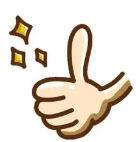 Sample Writing One
Should Community Service be a Requirement for Graduation?
In terms of whether students should be required to complete community service to graduate, I’m convinced that it is of great significance.
To begin with, engaging in community activities cultivates our ‌practical problem-solving skills‌, which are indispensable in preparing us for real-world challenges. Besides, it not just ‌enhances our teamwork capabilities‌ but  ‌alleviates our academic stress‌ through meaningful social interaction. Most importantly‌, helping others, such as tutoring migrant children or visiting nursing homes, awakens our social responsibility, making us feel truly connected to our community. 
To sum up, making community service a graduation requirement is a must. Not only does it nurture our emotional well-being and personal growth, but it also contributes to building a harmonious society .
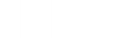 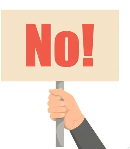 Sample Writing Two
Should Community Service be a Requirement for Graduation?
Beneficial and rewarding as it is, it would be unwise to make community service a compulsory graduation requirement.
Compulsory community service, which adds to students' already heavy academic workload, may lead to burnout and reduced performance in core subjects. Moreover, with different personal circumstances, such as family responsibilities or health issues, students may find it unfair to be judged by the same service standards. Lastly, forced service often results in unwilling participation, failing to achieve its educational purpose.
Therefore, instead of forcing students to get involved in community service, schools are supposed to motivate them to participate the events actively and willingly. Only in this way will students achieve holistic personal growth, making community service fruitful.
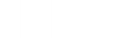 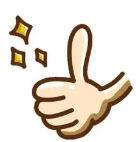 Sample Writing Three
Should Community Service be a Requirement for Graduation?
Recently, a heated debate has been sparked by “Should Community Service be a Requirement for Graduation?” As for me, the answer is YES. The reasons are as follows.
Admittedly, assisting others in tackling real-life challenges enables us to enhance our interpersonal communication and teamwork skills, which are vital for personal  growth. Plus, by engaging in community activities, a sense of responsibility and belonging can be fostered and deepened at the bottom of our heart. Also, not only these experiences can shape our outlook on life, values, and worldview but also motivate us to meet a better self through meaningful interactions and shared goals.
"Education is not preparation for life; education is life itself," as John Dewey put it. Since community service bridges the gap between classroom learning and society, why not weave it into the fabric of graduation?
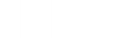 Word Bank
1. 支持社区服务作为毕业要求的理由 (Arguments For Community Service as a Requirement)
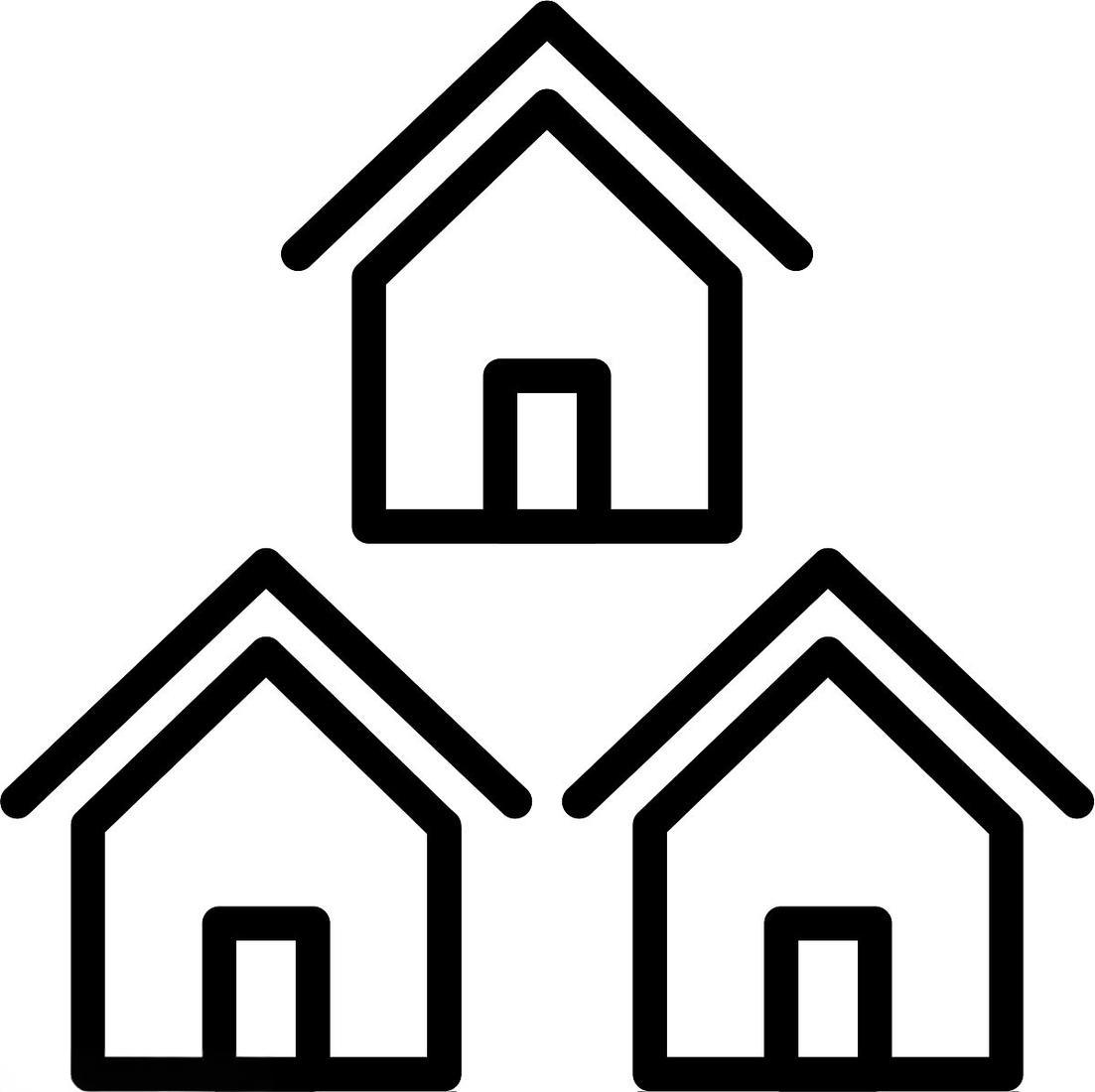 Word Bank
2. 反对社区服务作为毕业要求的理由 (Arguments Against Community Service as a Requirement)
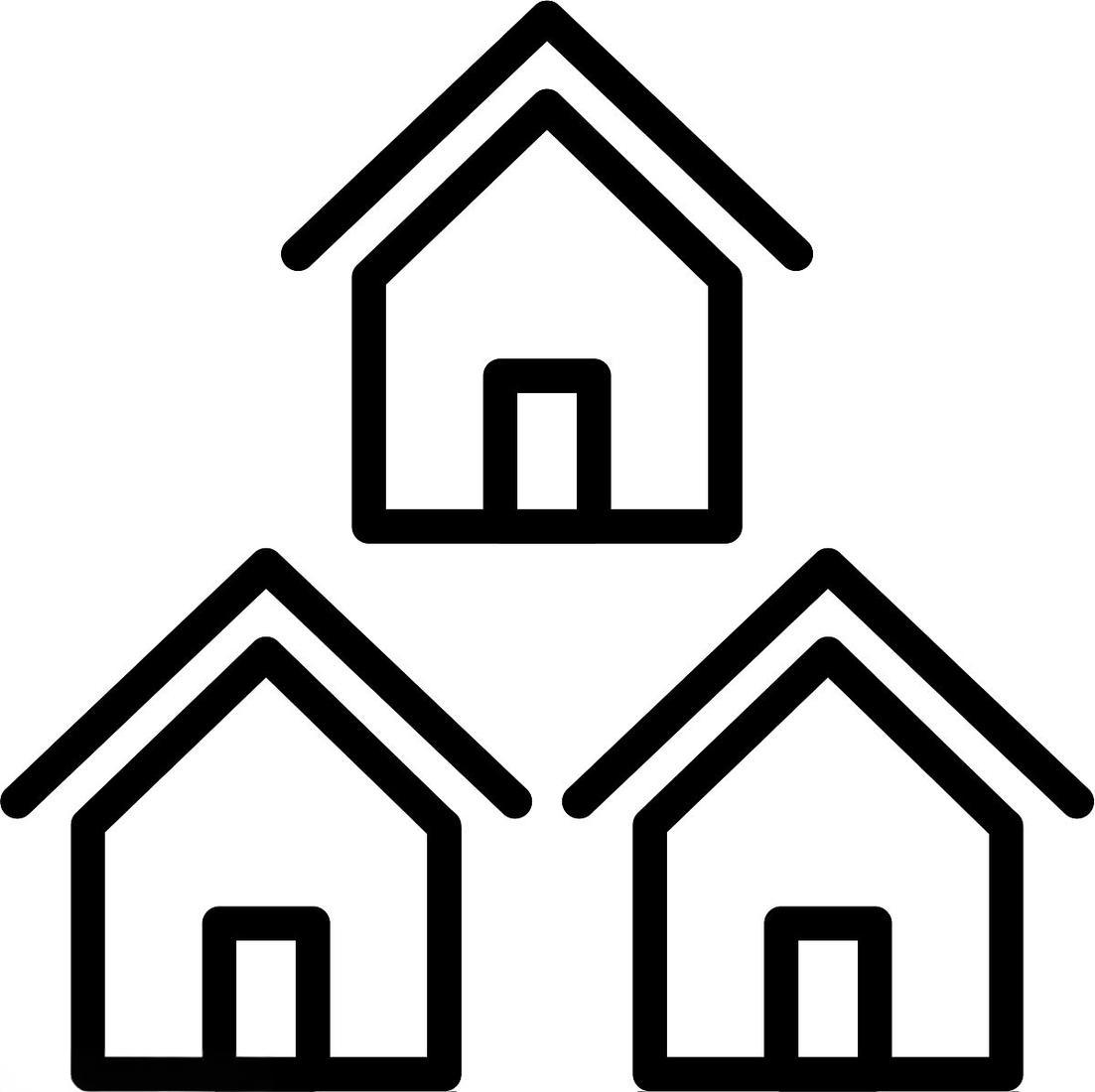 Word Bank
3. 句型与高级表达 (Sentence Structures and Advanced Expressions)
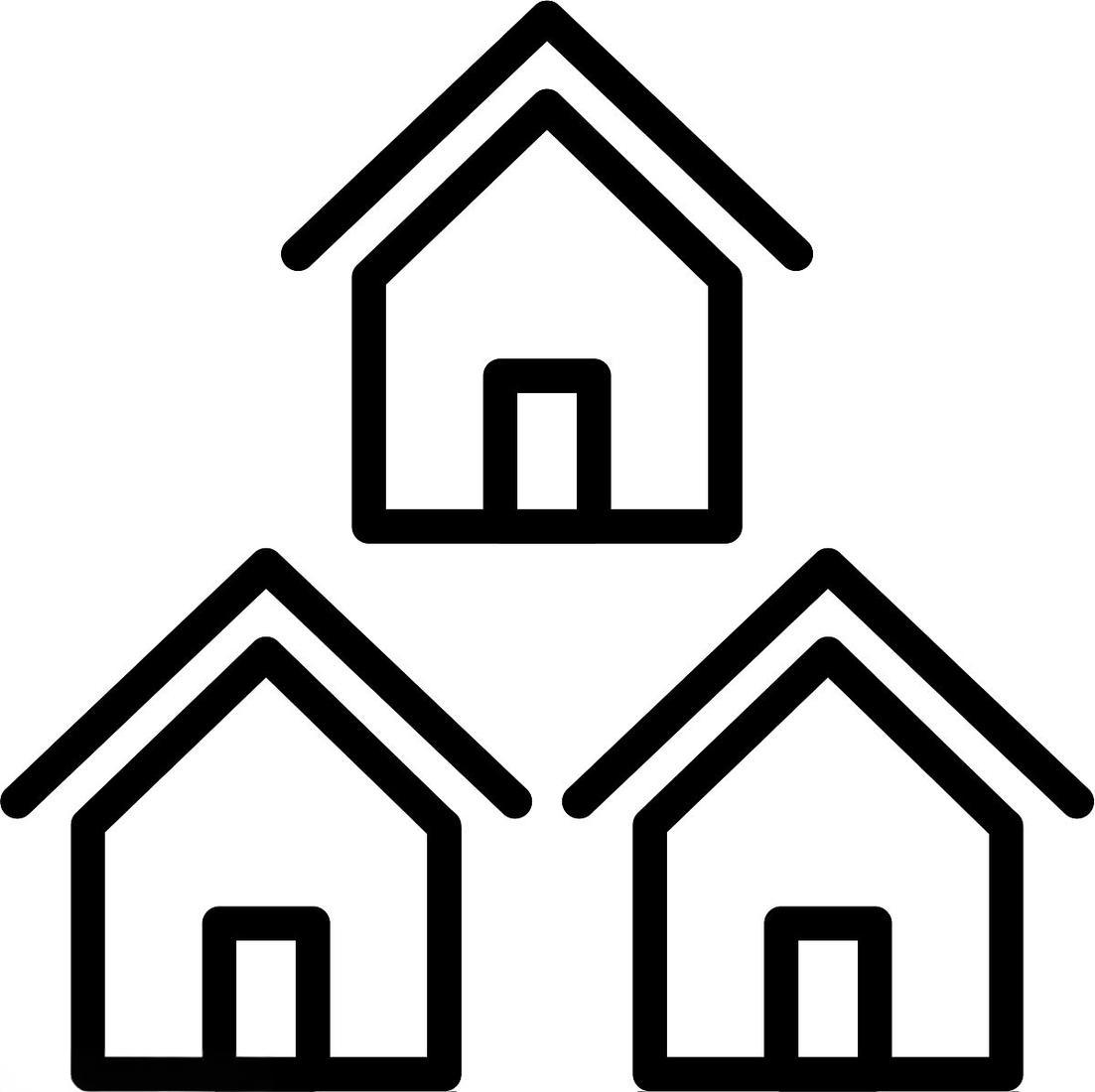 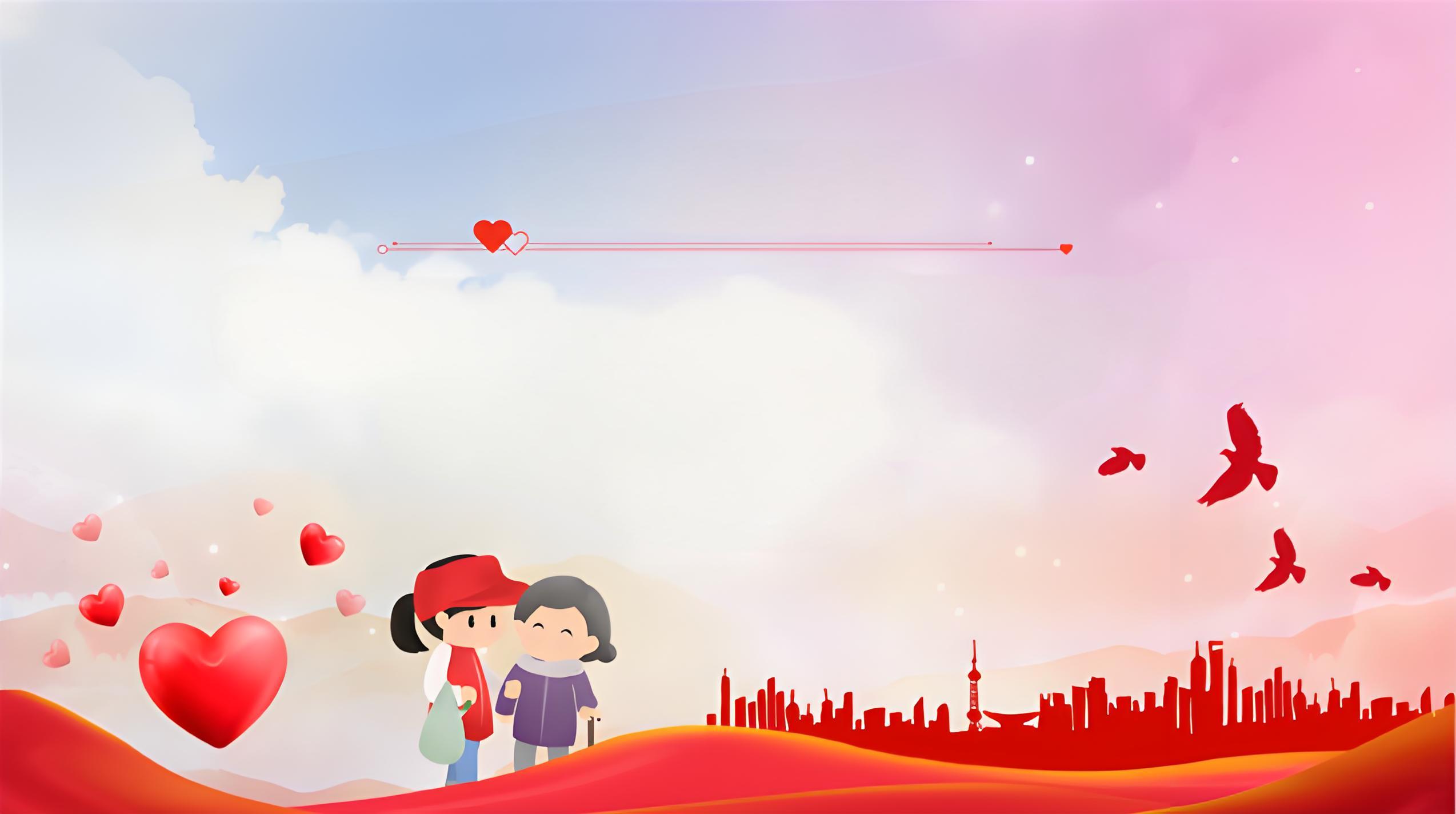 Thank you!